CERTIFICADO DE CONCLUSÃO
A	JB SERVIÇOS DE ASSESSORIA E CONSULTORIA EMPRESARIAL LTDA – ME, inscrita no CNPJ:
25.108.808/0001-18 tendo a sua sede na Rua Moncorvo Filho, 99 loja, Centro do Rio de Janeiro certifica	que:
XXXXXXXXXXXXXXXXXXXXXXX
Inscrito	no	RG: XXXXXXXXXX,	participou	do CURSO DE NR-37 SEGURANÇA E SAÚDE EM PLATAFORMAS DE PETRÓLEO ANTES DO PRIMEIRO EMBARQUE atendendo ao item 37.8.10.2 desta NR, em conformidade com a NR-37,  no dia XX de XXXXXXX de XXXX com carga horária total de 08 horas obtendo o grau de conclusão ao final do  curso. O Curso foi realizado na Rua Moncorvo Filho, 99 – Loja – Centro do Rio de Janeiro.

Rio de Janeiro, 15 de Dezembro de 2021.
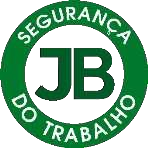 XXXXXXXXXXXXXXXXXX
(Instrutor do Curso )
Técnico em Segurança do Trabalho
SRTE: 00026167/RJ
XXXXXXXXXXXXXXXXXXXXXXXXXXXXX
Responsável Técnico do Curso: 
Engenheiro de Segurança do Trabalho. 
CREA:XXXXXXXXXXXXX
CURSO ADMISSIONAL DE NR-37 SEGURANÇA E SAÚDE EM PLATAFORMAS DE PETRÓLEO
Carga horária total: 08 horas. Data da Expedição: XX/XX/XXXX. Data de Validade: XX/XX/XXXX.

Conteúdo Programático do Curso:
meios e procedimentos de acesso à plataforma;
condições e meio ambiente de trabalho;
substâncias combustíveis e inflamáveis presentes a bordo: características, propriedades, perigos e riscos;
áreas classificadas, fontes de ignição e seu controle;
riscos ambientais existentes na área da plataforma;
medidas de segurança disponíveis para o controle dos riscos operacionais a bordo;
outros riscos inerentes às atividades específicas dos trabalhadores e as suas medidas de controle e  eliminação;
riscos psicossociais decorrentes de vários estressores como jornada prolongada, trabalho em turnos e  noturno, abordando seus efeitos nas atividades laborais e na saúde;
riscos radiológicos de origem industrial ou de ocorrência natural, quando existentes;
produtos químicos perigosos e explosivos armazenados e manuseados a bordo;
Ficha de Informação de Segurança de Produtos Químicos - FISPQ;
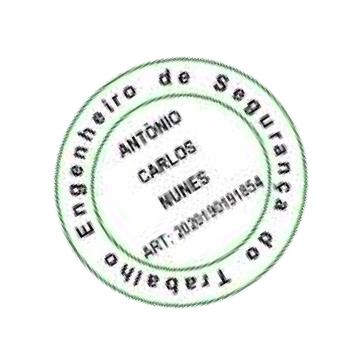 Equipamentos de Proteção Coletiva - EPC;
Equipamentos de Proteção Individual - EPI;
procedimentos a serem adotados em situações de emergência.
1